Муниципальное автономное  образовательное учреждение средняя общеобразовательная школа №33 муниципального образования  город Новороссийск
Отчет
о реализации проекта краевой инновационной площадки:
«Создание и практическая апробация модели эффективного взаимодействия школы и семьи»
разработать модель взаимодействия школы и семьи в условиях сотрудничества между педагогическим коллективом и родителями для полноценного социального становления, воспитания и обучения детей
Цель:
1. Изучить степень разработанности проблемы эффективной воспитательной деятельности семьи в современной педагогической теории и практике; выявить содержание и структуру понятия родительской компетенции как движущей силы взаимодействия семьи и общеобразовательного учреждения.
2. Выявить и экспериментально проверить организационно-педагогические условия моделирования взаимодействия семьи и школы в общеобразовательном учреждении.
3. Определить основные компоненты и установить критерии и показатели эффективности процесса моделирования взаимодействия семьи и школы в общеобразовательном учреждении.
4. Описать процесс моделирования эффективного взаимодействия семьи и школы и экспериментально проверить эффективность разработанной модели в общеобразовательном учреждении.
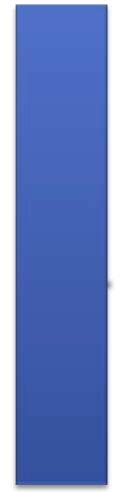 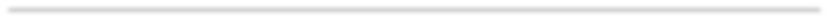 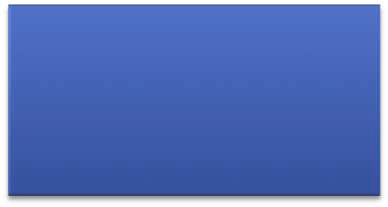 Инновационность проекта складывается из совокупности применяемых новых технологий и их интеграции в единую системную модель эффективного взаимодействия семьи и школы. А так же, разработке и содержательном наполнении критериев  и показателей эффективности процесса моделирования взаимодействия семьи и школы в условиях образовательного учреждения
Задачи отчетного  периода:
Инновационность
проекта
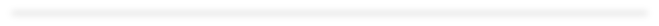 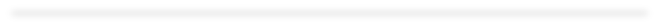 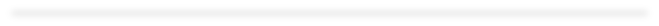 Результаты диагностики
Стили семейного воспитания 2020-2021
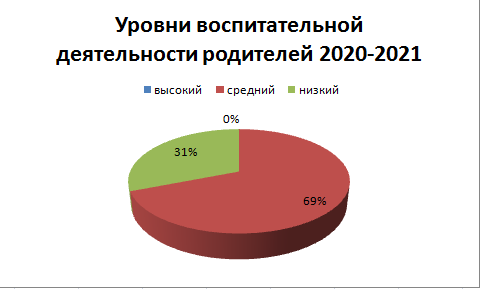 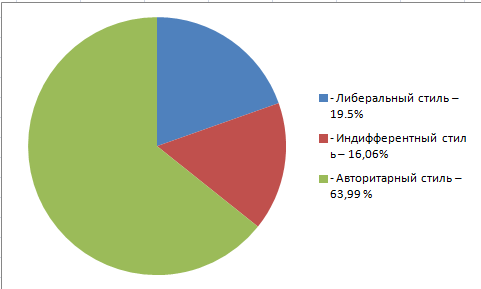 Стили семейного воспитания 2021-2022
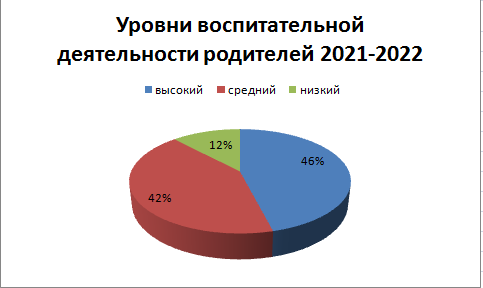 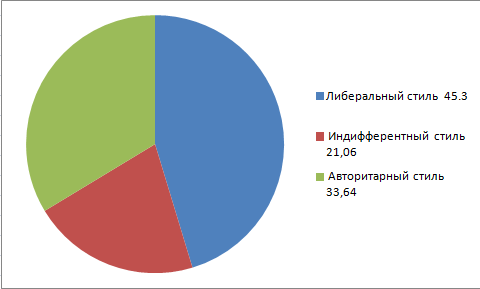 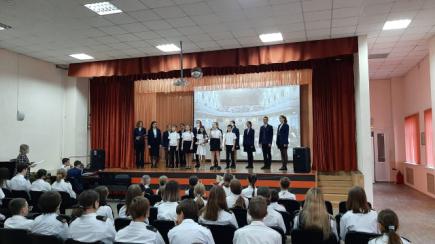 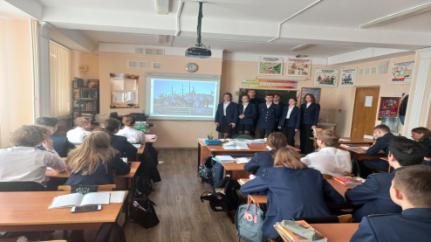 МОУ                                                            ДОУ 
1) МБОУ СОШ №10                             1) ДОУ №51 «Тополек»
2) МАОУ СОШ №19                             2)  ДОУ №56 «Росинка»
Школа
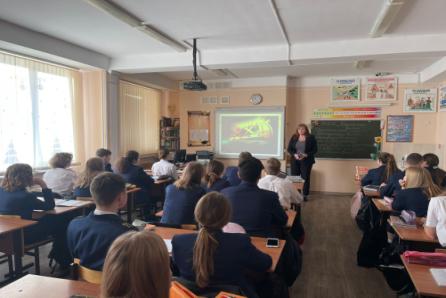 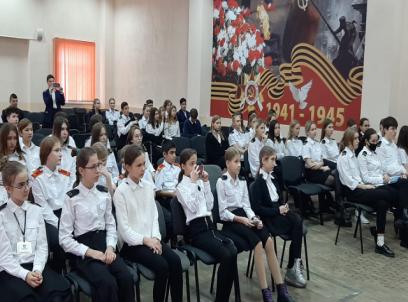 СУЗ
1) «Новороссийский социально-педагогический колледж»
2) ГБПОУ «Новороссийский медицинский колледж»
АПРОБАЦИЯ И ДИССЕМИНАЦИЯ РЕЗУЛЬТАТОВ ДЕЯТЕЛЬНОСТИ КИП НА ОСНОВЕ СЕТЕВОГО ВЗАИМОДЕЙСТВИЯ
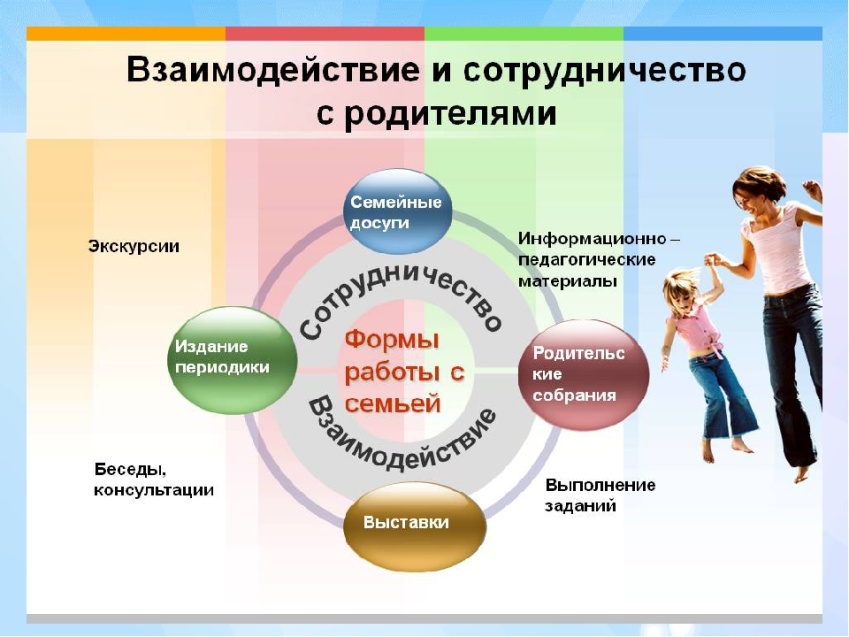 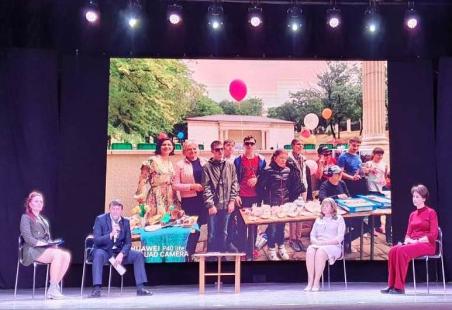 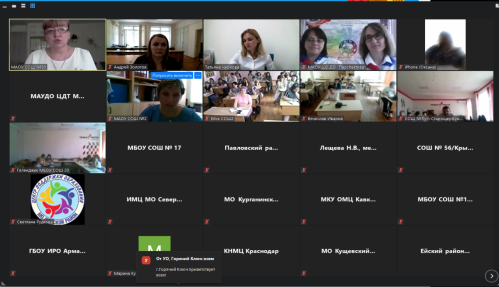 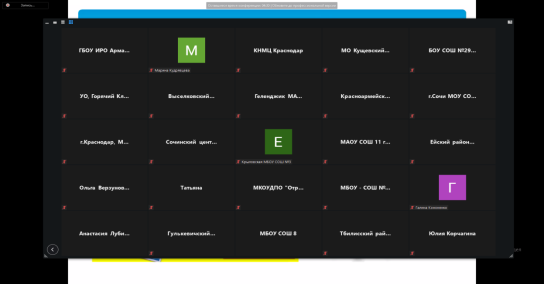 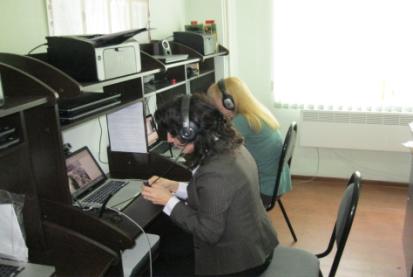 Методический продукт
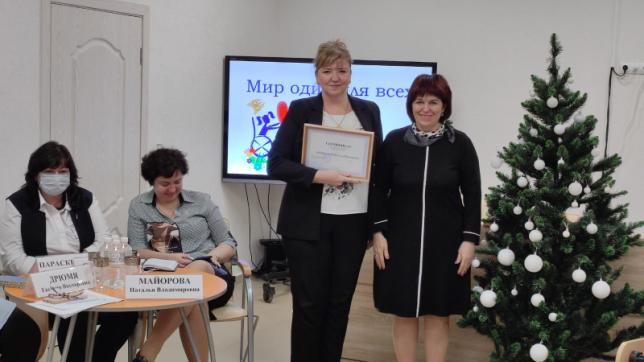 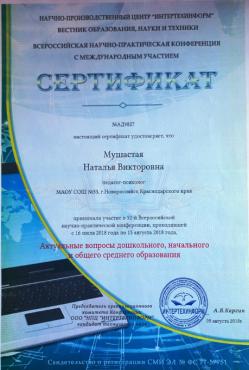 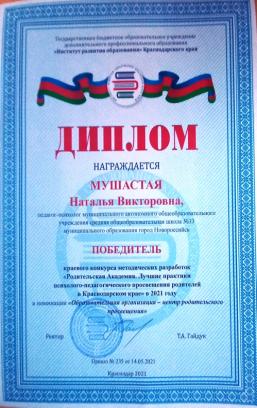 Детская  библиотека
«Медиа  центр»
МАДОУ
№232
г.Ростов-на-  Дону
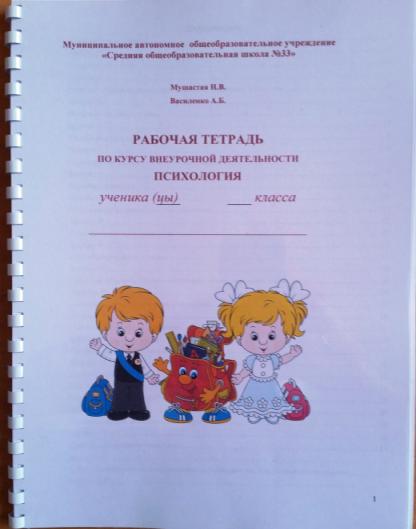 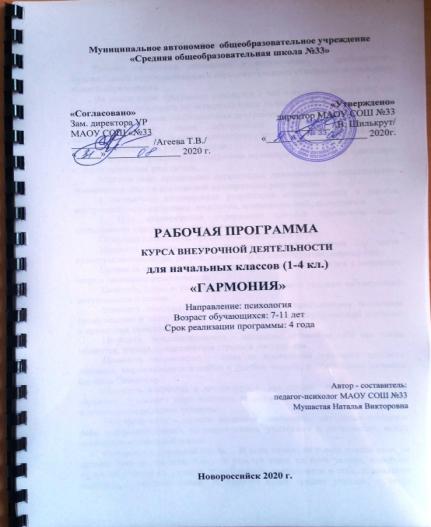 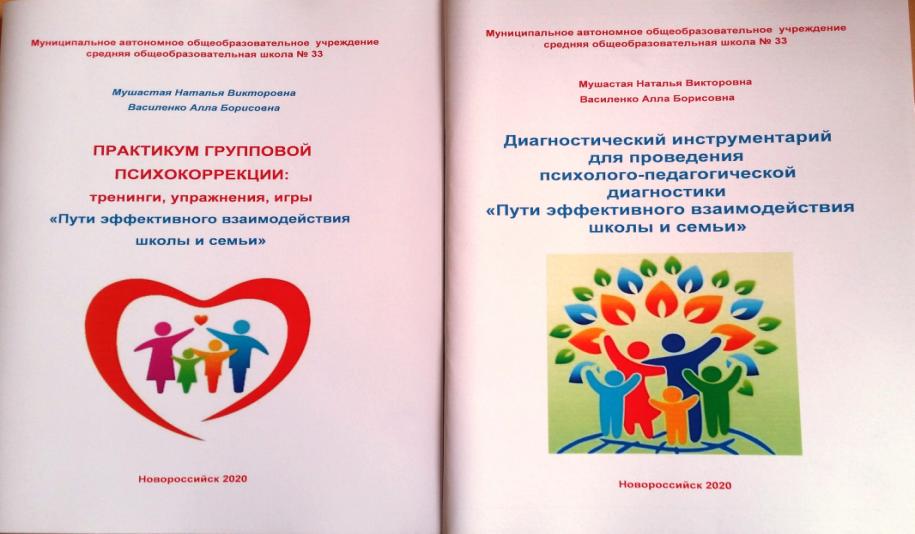 МБДОУ
№108
МБДОУ
№103
МАДОУ
№200
МАДОУ
№192
МАДОУ
№2
Усть-  лабинский  район
МАДОУ
№198
МАДОУ  МО
г.  Краснодар
«Детский сад № 196»
МБДО
№  11
Каневской  район
МБДОУ
№185
МБДОУ
№112
МБДОУ
№  8
Выселков  ский  район
МАДОУ
№  2
Примоско-  Ахтарск
МАДОУ
МБДОУ
№181
№169
МБДОУ
№231
МАДОУ
№63
МБДОУ
№  2
Калининс  кий район
МАДОУ
№70
г.Новоросс  ийск
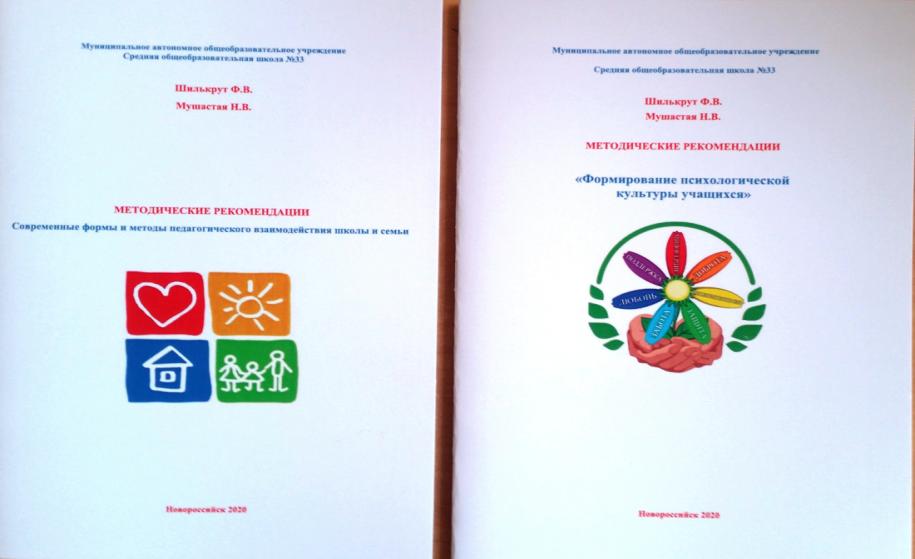 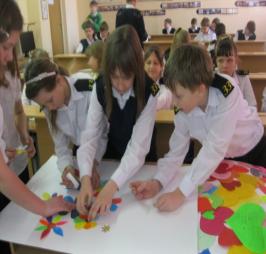 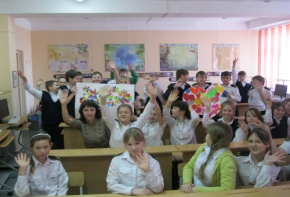 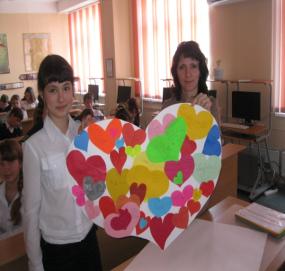 Публикация в периодических и  научно-методических изданиях
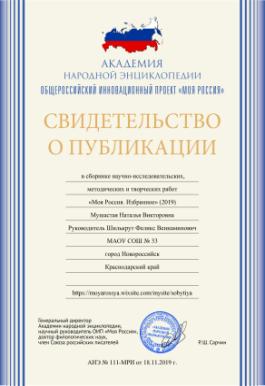 Трансляционная деятельность
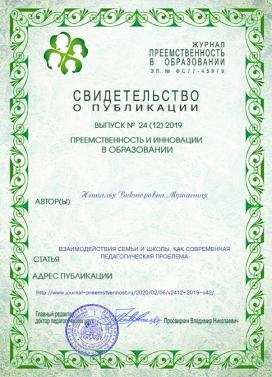 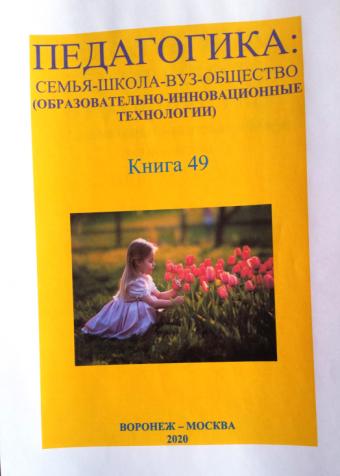 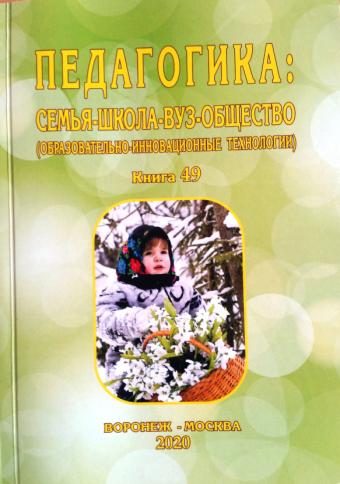 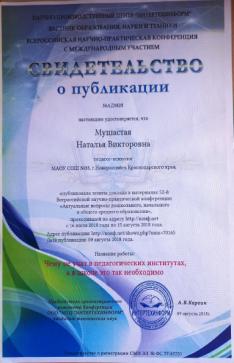 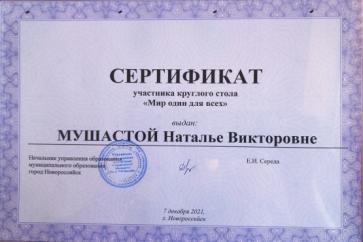 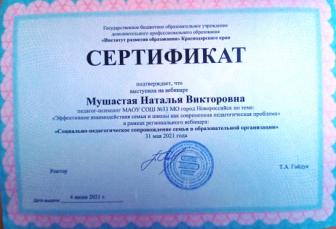 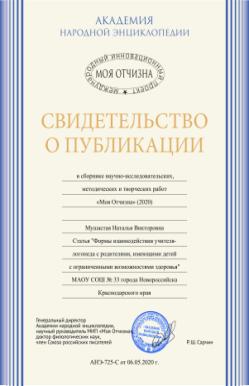 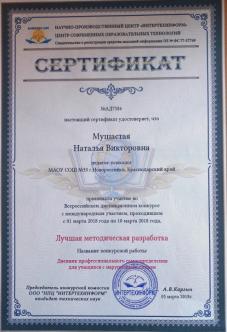 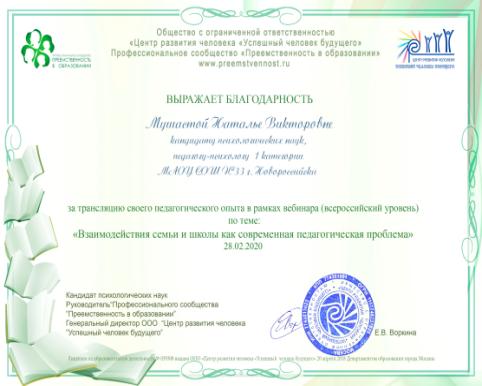 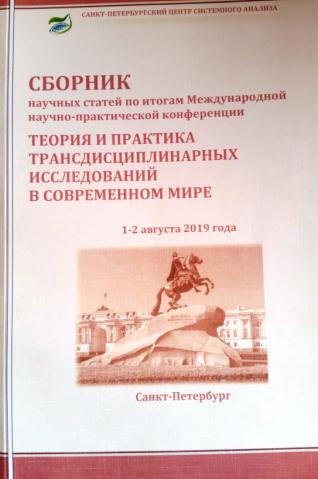 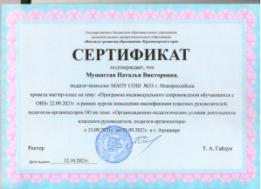 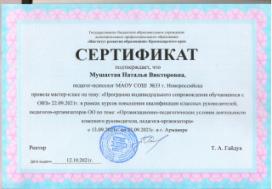 СБОРНИК 3